Pediatric Bariatric Surgery
Kamran Samakar, MD
Associate Professor, General Surgery USC
Surgical Director, Bariatric Surgery Program
Alaina Vidmar, MD
Associate Professor, Endocrinology
Medical Director, Bariatric Surgery Program
Comprehensive Obesity Treatment
Hampl et al. Pediatrics February 2023
Pediatric Criteria for Bariatric Surgery
Chalklin CG, Ryan Harper EG, Beamish AJ. Metabolic and Bariatric Surgery in Adolescents. Curr Obes Rep. 2021 Jun;10(2):61-69. doi: 10.1007/s13679-021-00423-3. Epub 2021 Mar 16. PMID: 33725324; PMCID: PMC8159783.
Obesity Care at CHLA
Obesity Medicine at CHLA
REACH-KIDS Reverse Consult Model
Pediatric Metabolic and Bariatric Surgery
CHLA Pediatric Metabolic and Bariatric Surgery Program
CHLA Bariatric Surgery Team
CHLA Bariatric Surgery Champions
Sleeve Gastrectomy
Sleeve Gastrectomy
Pre-operative Program
Medical and Surgical Consultation
Surgical Consultation
Medical Consultation
Surgical history
Obesity related conditions
Weight loss history
Gastroenterology screening
Obesity related conditions
Weight loss history
Consideration for obesity pharmacotherapy
Pulmonary, Cardiology, and Gastroenterology screening
Psychology Assessment
Mental Health Screening
Mental Health Assessments
Pre-Op Nutrition Curriculum
Session 1: Practicing Healthy Habits
Session 2: Meeting Nutrition and Hydration Needs
Session 3: Protein, Cooking, and Eating Out Tips
60/60/60 Rule
Session 4: Protein Supplements and Pre-Surgery Diet
Lean and Green Diet: Before Surgery
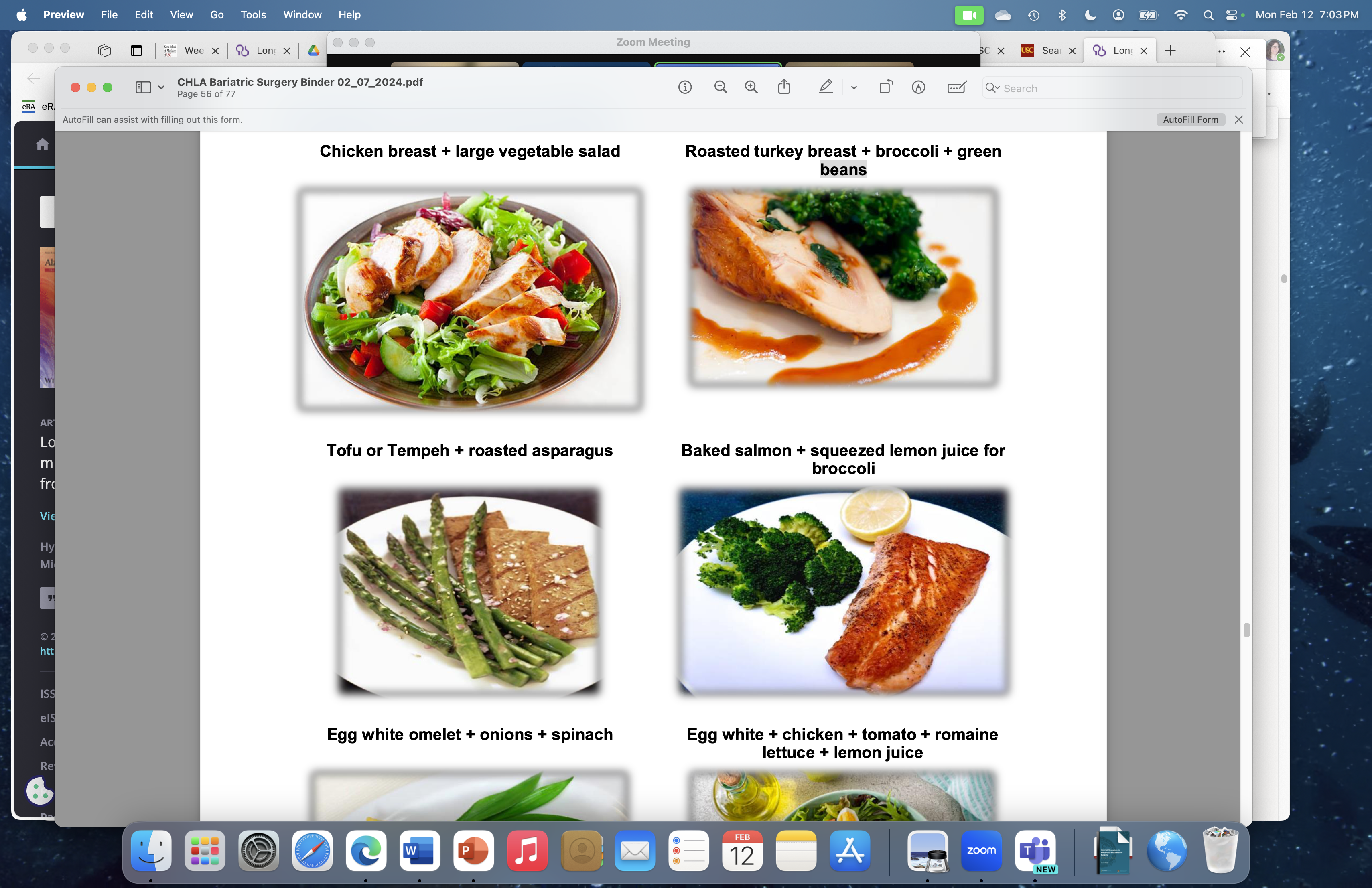 Session 5: What to eat after surgery
Stage Nutrition Approach Post-op
Post-Operative Follow Up
Bariatric Pathway Update
Demographic Data
Medical Information at Baseline
Support Groups
Offered every other month virtually
Conducted by Maddie Weitzner and Cynthia Munoz
Diverse topics covered
Pre and post operative cohorts invited
Key Takeaways
Obesity is a chronic disease
Weight stigma is a significant barrier to access
Metabolic & Bariatric surgery is a viable option
Disparities in care and underutilization remain a serious barrier to equity
Comprehensive care depends on multi-modal therapy
How to refer a patient
Thank you!
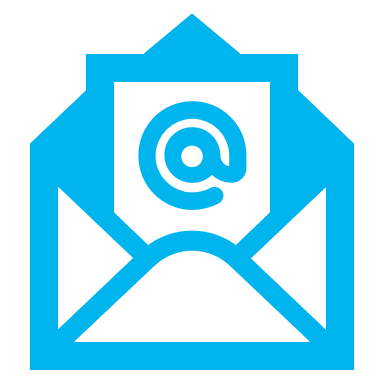 Questions: Kamran.Samakar@med.usc.eduavidmar@chla.usc.edu